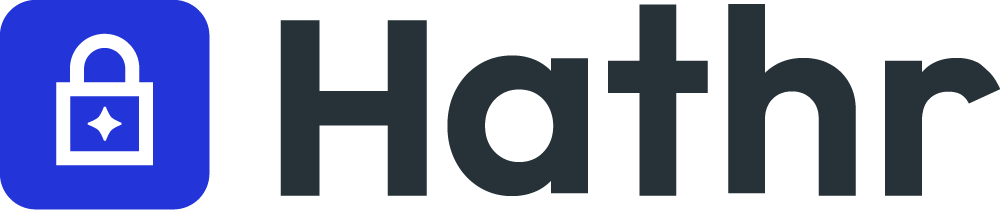 Legal Name: Hathr LLC
UEI: EKD1FKD666A9
CAGE Code: 9SLJ5
Small Disadvantaged Business Status: SDVOSB




POC Contact Info: 
Email: Sam@hathr.ai
Corporate Contact: contact@hathr.ai 
Address: 8001 Forbes Place, Suite 200, Springfield, VA, 22151
NAICS: 541511, 518210, 541512, 541519, 541690, 541715
The only private and secure AI for regulated industries
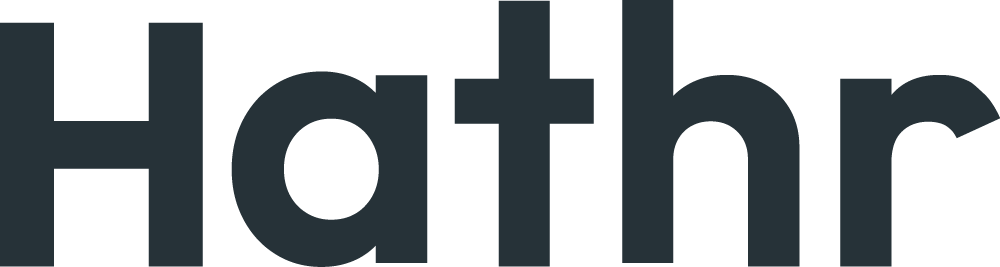 GenAI is taking the world by storm but it’s not private or secure.

It’s 2024 and major AI Tools are dangerous for US Government workloads because…

GPT/Gemini/etc. access, store, and share controlled data they shouldn’t
Big Tech’s AI doesn’t have a way to clean and manage their LLMs if someone uploads something they shouldn’t (e.g. data spill)
Hallucinations are rampant and provide unrelated data for specific tasks.
Big Tech’s AI edits responses based on Microsoft/Google/Etc.’s moralizing on Defense work 
Other AI tools don’t comply with NIST800-171, NIST800-53, or other IT infrastructure standards
Big Tech’s AI tools want all the data to flow around everywhere – which is in contrast with data custody requirements for US Government workloads
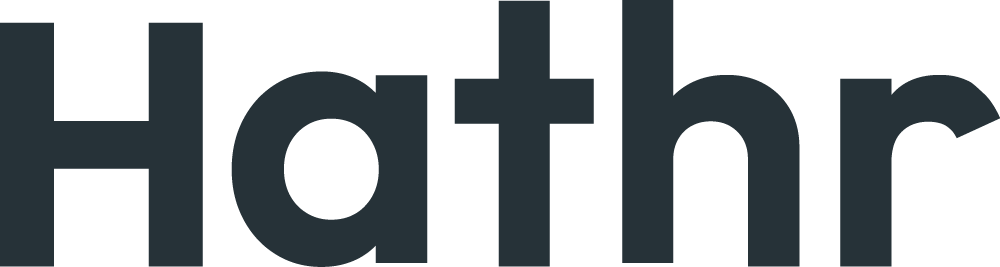 The current paradigm is to use AI you must give away your data

We found another way at Hathr.

Our private and secure AI webapp…
Can host your data in AWS GovCloud (FedRAMP High Environment) completely segmented from other users
Runs a standalone AI privacy and security layer that protects your data from mixing or reuse (no backdoor prompting)
Solves security challenges by running a standalone AI without any external APIs
Conforms to NIST800-171 standards


We made it so customers can access the power of AI for everything from contract evaluation to technical writing, policy analysis, etc. without having to compromise their security and privacy.
AWS GovCloud (US) can comply with…1
FedRAMP High baseline; U.S. International Traffic in Arms Regulations (ITAR); Export Administration Regulations (EAR); Department of Defense (DoD) Cloud Computing Security Requirements Guide (SRG) for Impact Levels 2, 4 and 5; FIPS 140-2;
1. https://docs.aws.amazon.com/govcloud-us/latest/UserGuide/govcloud-compliance.html
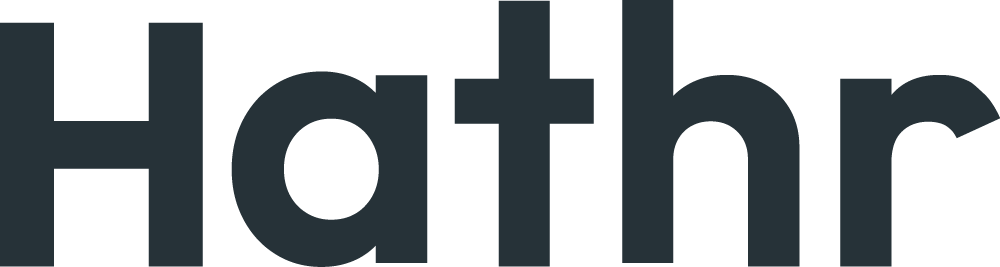 Hathr is the only secure and private AI platform that…

1. Stores (and queries) the data you need to analyze and generate text
e.g. “Describe how this proposal from Bob’s Sheet Metal complies with the NAVFAC Sheet Metal SOW” or, 
“Based on XX Company’s documents, do they have a program management process for this contract?”

2. Generates text
Need an analysis on a section or an executive summary for a bunch of technical documents?  
Hathr is here for that first draft or to help you re-write portions of the text.
Hathr even lets you use AI to re-write or edit your document in the webapp, or analyze data and generate results.

3. Has no use limits – unlike other AI Tools, use Hathr as much as you want
An AI tool’s value is in how much you can use it.  Other companies that work for big tech and don’t own their own tech stack make you pay for each time you use their tool.  

We don’t work for big tech – we work for Americans who have to keep their data private, protected, and safe.
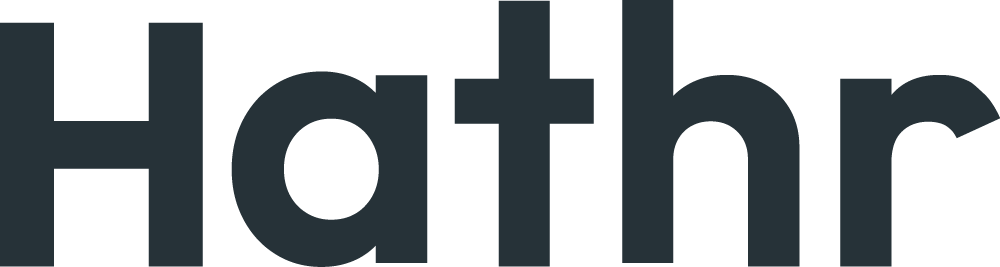 The Process
1. Upload the documents you want to use or copy and paste text you want help with
e.g., proposals, capability statements, contracts, or IP

2. Ask Hathr questions about your documents or data and ask it to do work for you!
e.g. “identify any portions of this text that might be conflict with the FAR”, or 
“draft an outline for a contract based on these [insert text] requirements listed by the PM”

Our secure AWS database hosted on AWS GovCloud and standalone proprietary AI engine allow you to upload proprietary or controlled information with zero data comingling or data exfil for training other user’s models.
Your data is, and always will be, Yours.  Period.
The data you upload never leaves Hathr’s secure environment and will never comingle with other users or be used to retrain an AI engine.
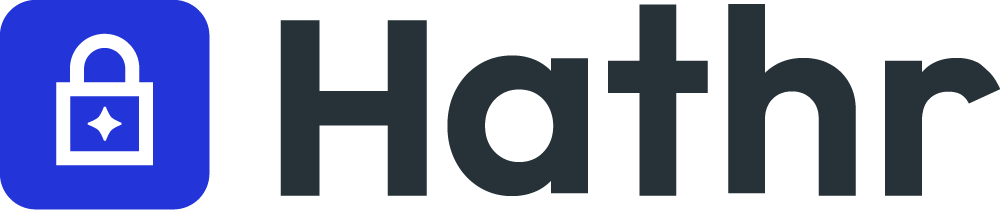 For Demos, questions, or pricing, please contact…
Sam Hart
CEO
703-772-6594
sam@hathr.ai  or contact@hathr.ai
To book a call directly, do so here…
https://calendly.com/hathr/hathr-info